Archetype Unit Review
All you need to know and more!
Creation
The Greek, Christian and Native American myths
Light/Dark – in Greek and Christian 
Animals in all three
Plants – in Christian and Native American
Single creator – Christian
Many creators – Greek & Christian
Making of man – Greek & Christian – not Native American
Creation then devastation – Greek & Christian
Devastation then creation – Native American
HERO
[Speaker Notes: Gandalf: The Magician – I can make thins happen – develop a vision and live by it – a visionary, catalyst, charismatic leader]
[Speaker Notes: Young person from the Provinces – hero is taken away as an infant and raised by strangers.  He later returns home as a stranger and able to recognize new problems and new solutions]
[Speaker Notes: The initiates – young hero, prior to quest, must endure some training and ritual.  They are usually innocent at this stage.]
[Speaker Notes: Hero – young person from the provinces  & Loyal retainer: noble sidekicks to the hero.  Their duty is to protect the hero.  Often the retainer reflect the hero’s nobility]
[Speaker Notes: The Devil figure – represents evil incarnate – may offer worldly goods, fame, or knowledge to the protagonist in exchange for possession of the soul or integrity.  This figure’s main aim is to oppose the hero in his quest.]
[Speaker Notes: Water: water necessary to life and growth – birth or tebirth, baptism, appearance of reain can suggest a character’s spiritual rebirth]
[Speaker Notes: Mentor: teacher to initiates.  Role model/father figure.  Teach by example the skills necessary to survive the journey and quest]
Archetype
This word derived from the Greek word archein which means original or old; and typos, which means “pattern, model or type.”  Therefore archetype means an “orginal pattern” of which all other similar persons, objects, or concepts are derived, copied, modeled or emulated.
Carl Gustav Jung (1875 – 1961)
Proposed and developed the concept of archetypes
- he believed  that universal, mythic characters- archetypes – reside with in the collective unconscious of people all over the world
-Archetypes represent fundamental human motif of our experience as we evolved; consequentially, they evoke deep emotions.
[Speaker Notes: Motif: reoccurring subject or theme]
The God Teacher Archetype
Definition/Characteristics
This story involves an individual with great knowledge; benevolent (kind and helpful) and charitable.  He is willing to share his wisdom and teach people the answers to hidden mysteries.
The God Teacher is a bridge
He acts as an intermediary--a bridge between humans and a divine power.
The God Teacher is a bridge
He acts as an intermediary--a bridge between humans and a divine power.
Values
He is a model for human behavior.  He also influences human behavior and suggests the values of the society.
Many forms
He may take the form of animals, teachers, visionaries, political or religious leaders, and sport or film idols.
Sacrifice
The god teacher must ultimately sacrifice something of themselves 
In early myths they were punished for revealing mysteries
The Human Year Archetype
The human year depicts various stages in a person’s life. 
The changes in life are generally associated with the four seasons; spring, summer, atumn and winter
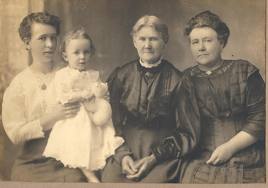 Summer = Youth/Romance
Summer is associated with youth and romance.
Fertility
passion
Autumn = Old age
Autumn of life is old age
The bounty of harvest
Spring – Birth/Re-birth
Spring is associated with birth, or re-birth
Also awakening
Winter = Death
Earth seems sterile
Related to death and emptiness
Season change/Life changes
Spring & Summer
Growth & re-birth
Connection to life force
awakening
Season change/Life changes
Spring & Summer
Growth & re-birth
Connection to life force
awakening
Autumn & Winter
Aging and death
Reminder of mortality
Watching plants die knowing we will see their offspring later